Weaker land-climate feedbacks from nutrient uptake during photosynthesis-inactive periods
Scientific Achievement
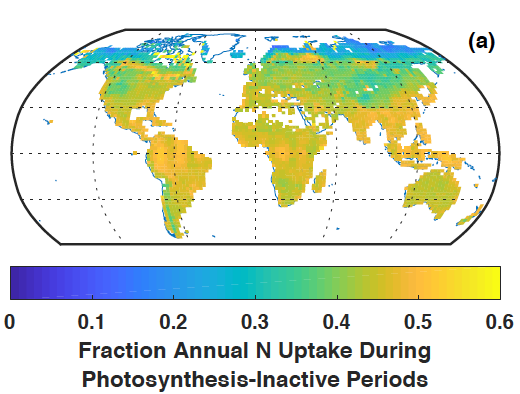 Most global land models ignore plant nutrient uptake in the absence of photosynthesis
Observations clearly contradict this hypothesis
We applied a new land model in E3SM (ELMv1-ECA-CNP) to examine the implications
Significance and Impact
Properly accounting for plant nutrient uptake leads to a tighter N cycle and lower N losses
The resulting bias in N2O emissions has a large radiative impact (~2.4 PgCO2-eq yr-1)
We predict large implications from land-climate CO2 and N2O interactions
Figure 1: Global nitrogen and phosphorus uptake during photosynthesis-inactive periods account for about half of annual uptake, with large latitudinal variation.
Research Details
We integrated ECA, dynamic plant allocation, and coupled CNP plant and soil biogeochemical cycles into ELMv1
Model matches observed global C cycle well
Analyzed various hypotheses of nutrient controls on land carbon and nitrogen exchanges
Riley, W. J., Zhu, Q., and Tang, J. Y. (2018) Weaker land-climate feedbacks from nutrient uptake during photosynthesis-inactive periods, Nature Climate Change, https://doi.org/10.1038/s41558-018-0325-4.